ประชาชนแจ้ง
ขออพยพ
สูงสุดถึง 94 เคส
ตามด้วยเหตุถนนชำรุด และน้ำท่วมสูง
แพลตฟอร์ม
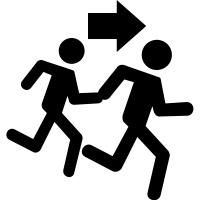 HelpT น้ำท่วม ช่วยด้วย!
จังหวัด 
แพร่ 
ขอความช่วยเหลือสูงสุด
ตามด้วยสุโขทัย และพิษณุโลก
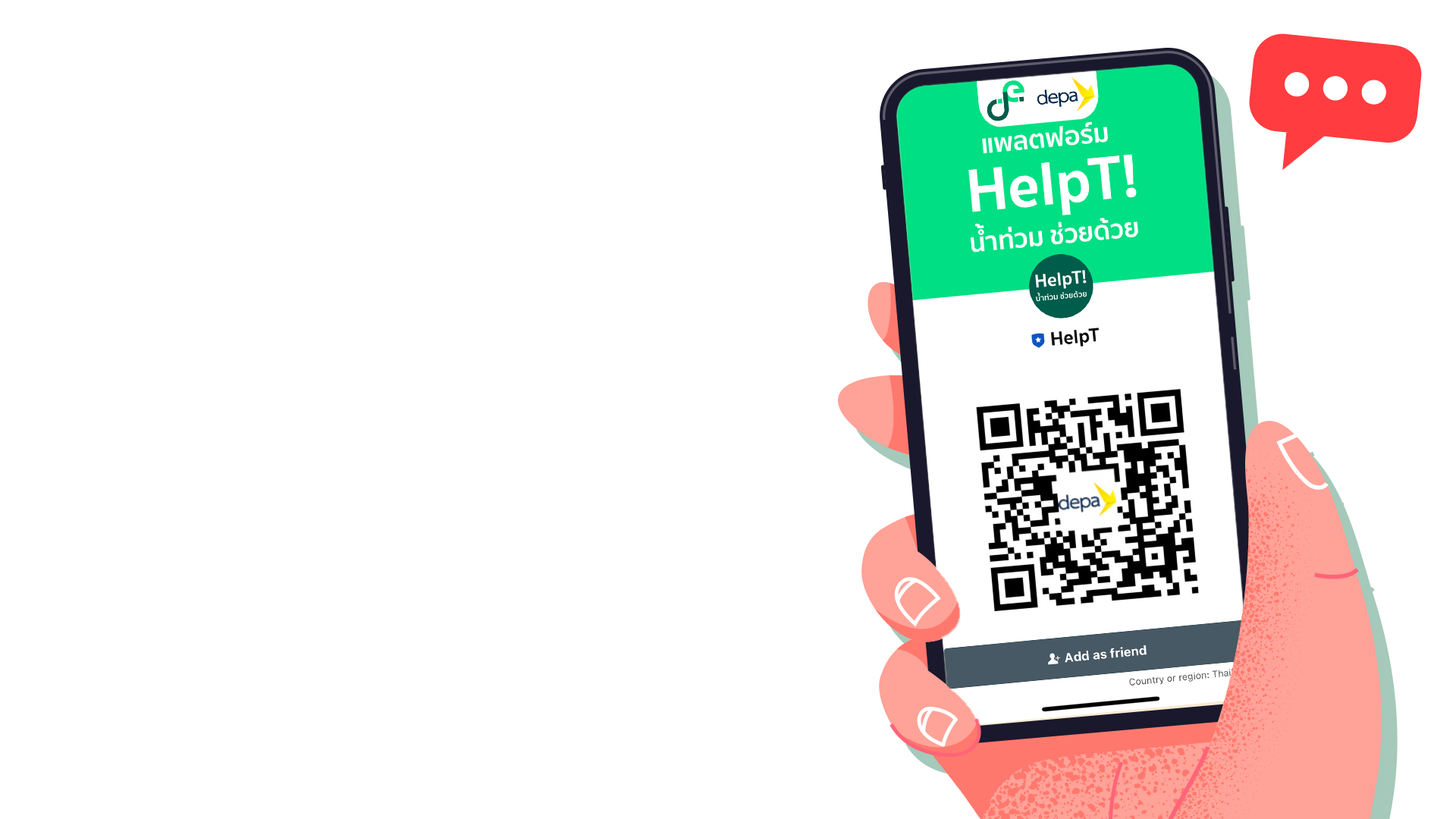 เข้าร่วมแพลตฟอร์ม
88 หน่วยงาน 22 จังหวัด
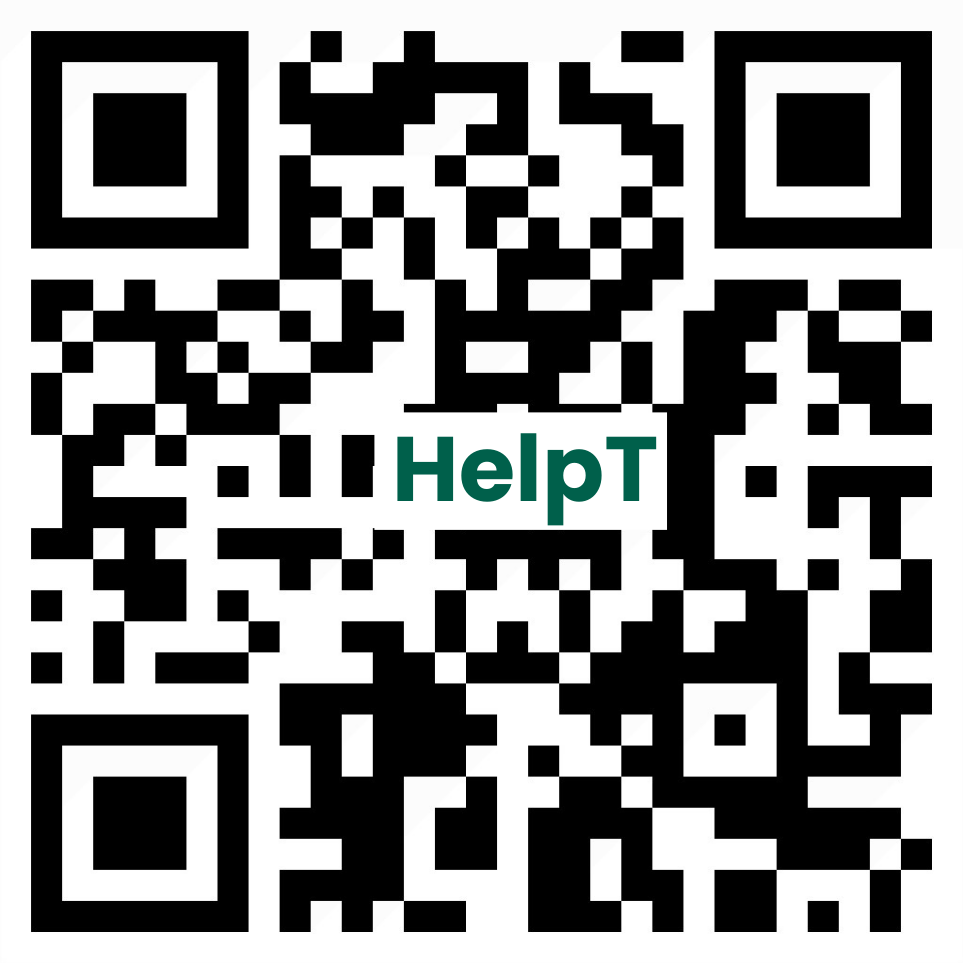 ประสานช่วยเหลือแล้ว
301
เคส
84
แพร่
สุโขทัย
41
หน่วยงานท้องถิ่น
32
พิษณุโลก
สแกนเพื่อลงทะเบียนใช้งาน
ขอสิทธิการใช้งานได้ ฟรี!
ข้อมูลระหว่าง วันที่ 12 กันยายน – 11 ตุลาคม 2567